Morning Reflection
Tracy Washington Enger, M.S.
Indoor Environments Division
U.S. Environmental Protection Agency
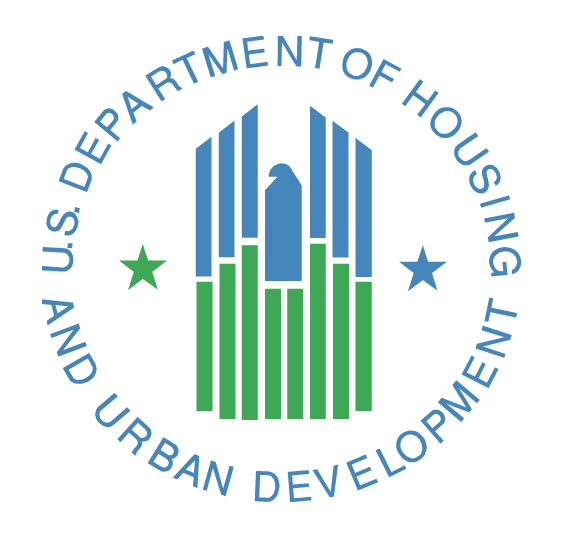 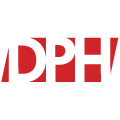 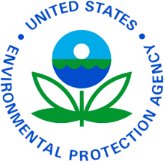 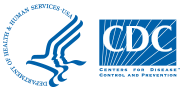 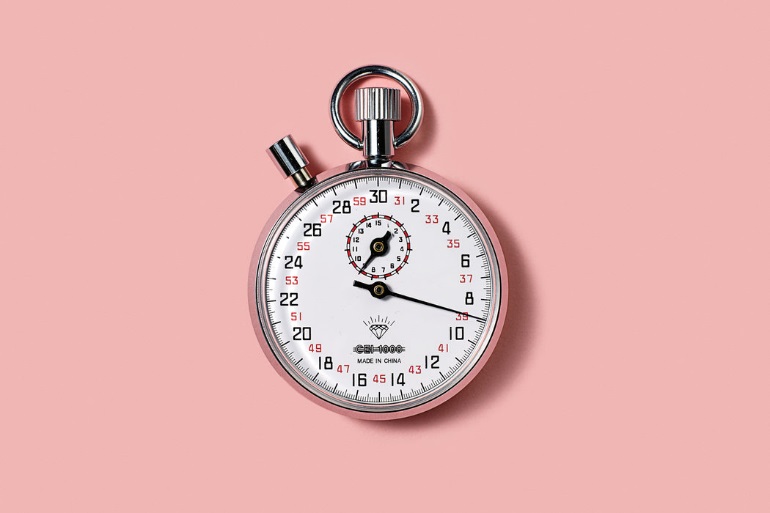 Asthma Action Speed Dating
2
Action Areas
Getting Paid – Workgroup on Sustainable financing for in-home interventions
 
Getting Connected – Coalitions, People and Partnerships

Getting Smart- Information, Resources and Support

Getting Seen and Heard – events, webinars, mentorship
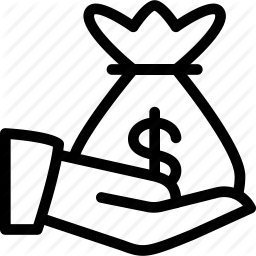 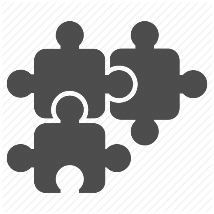 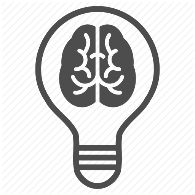 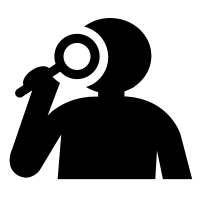 3
Get Paid
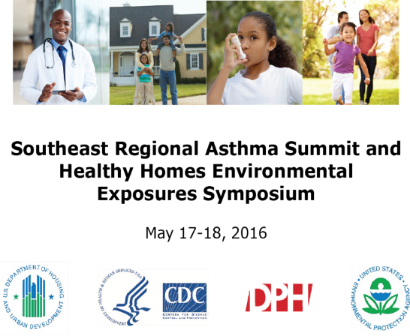 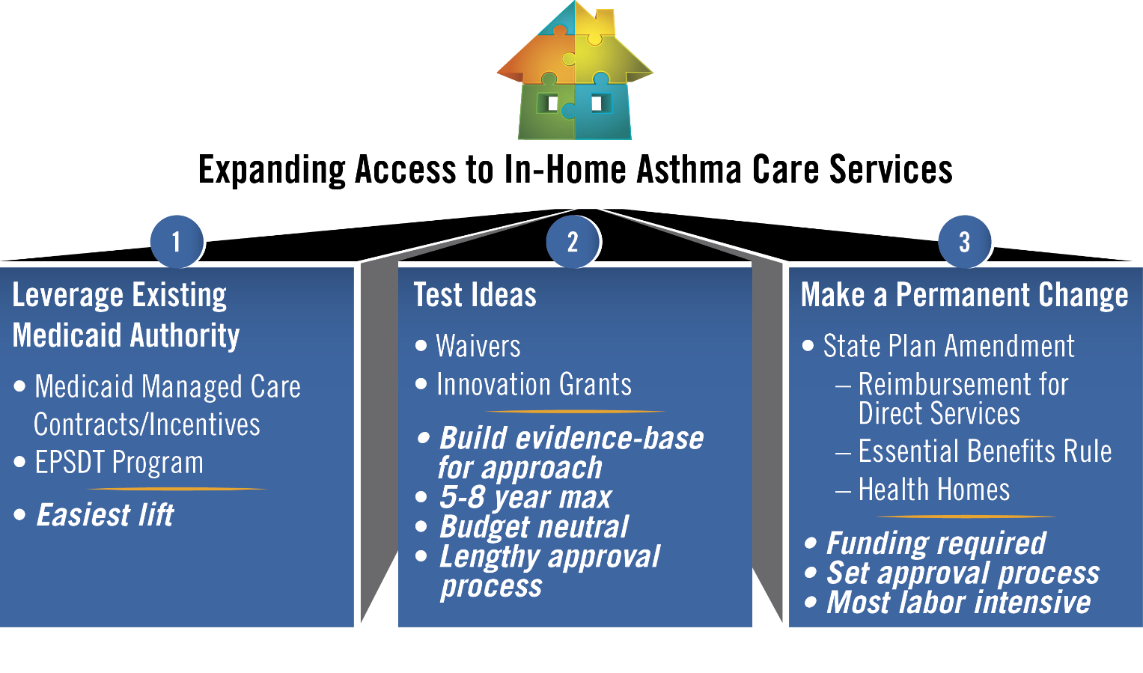 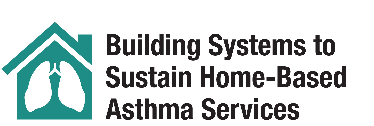 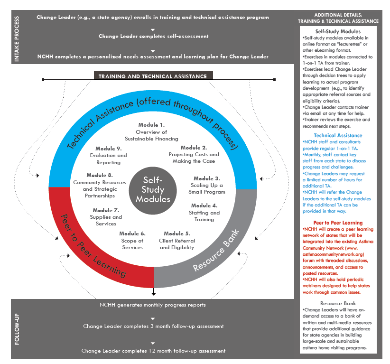 4
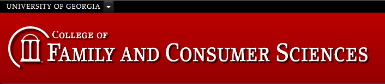 Get Connected
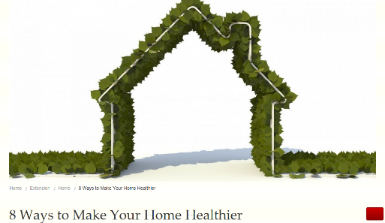 Join Georgia Asthma Control Program’s Environmental Workgroup
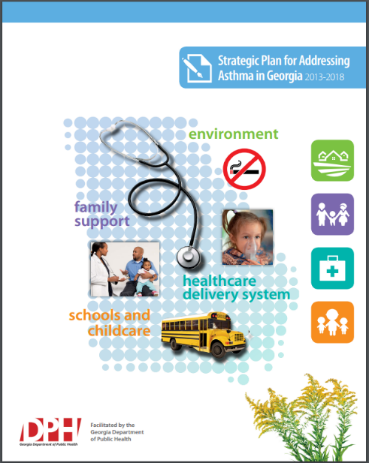 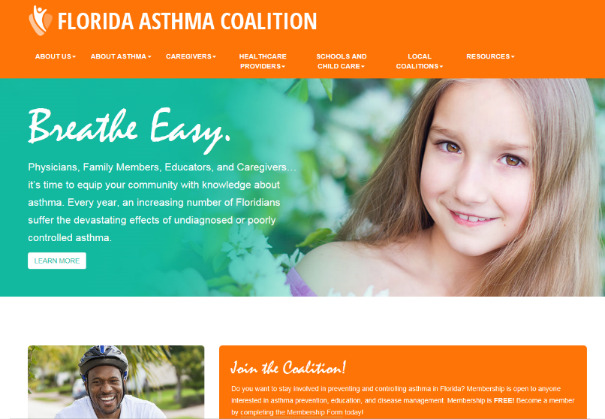 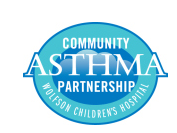 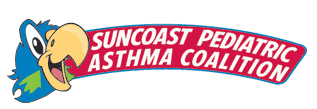 5
Get Smart
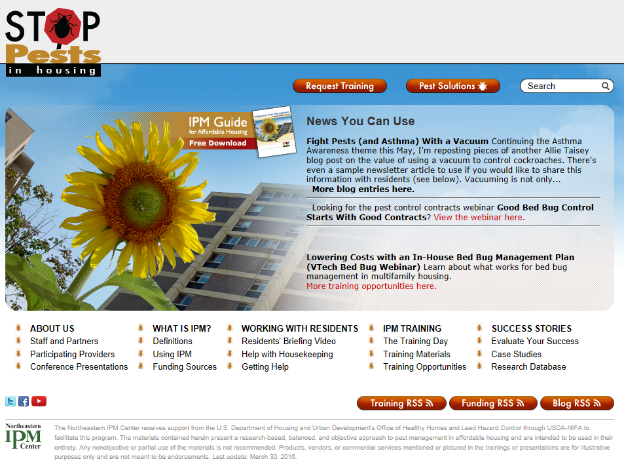 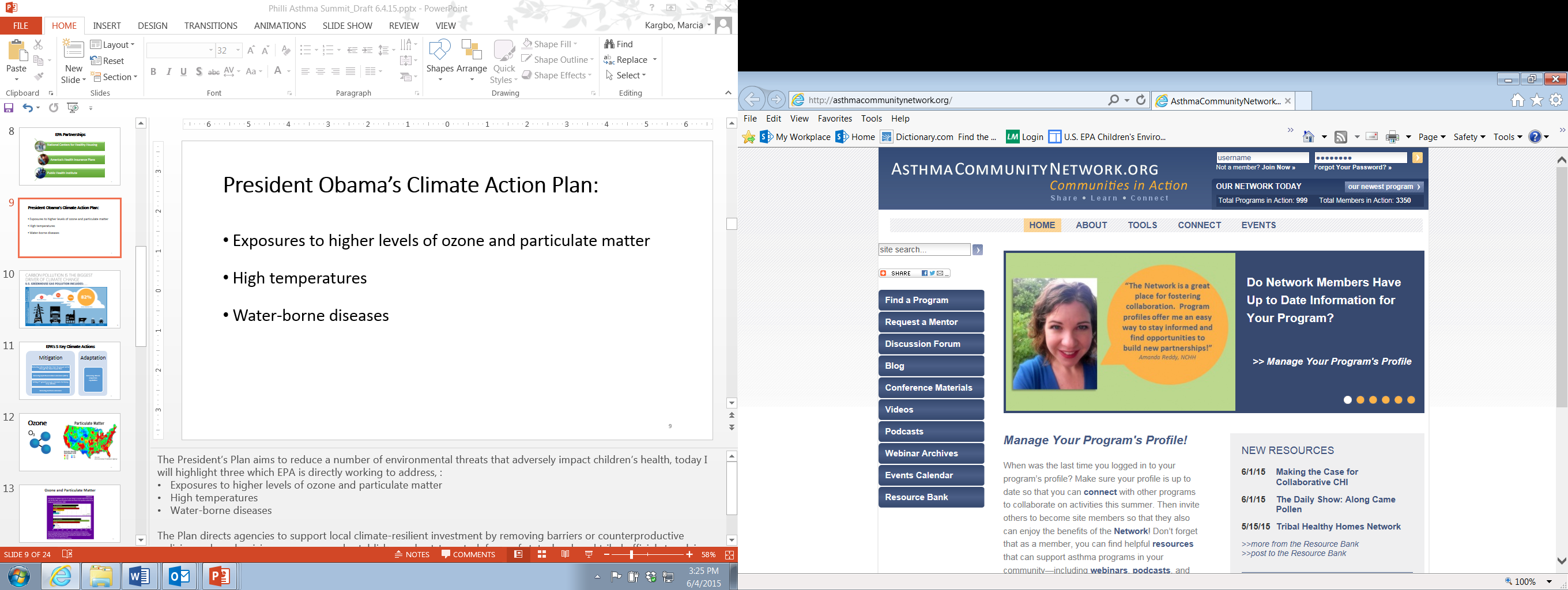 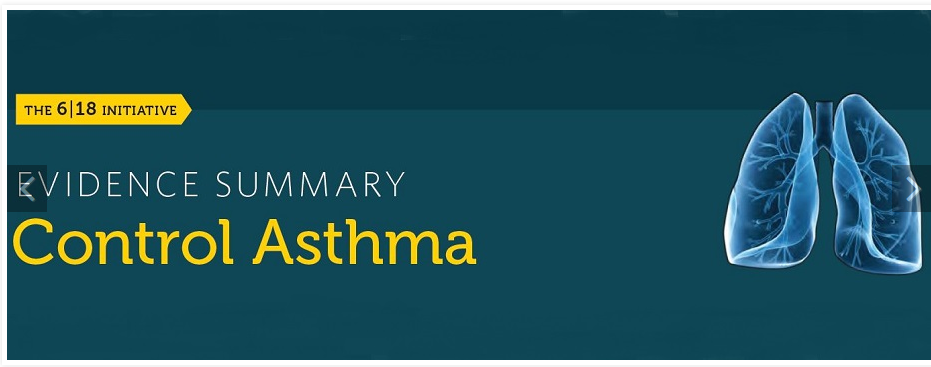 6
Get Seen and Heard
Join Georgia Asthma Control Program’s Environmental Workgroup
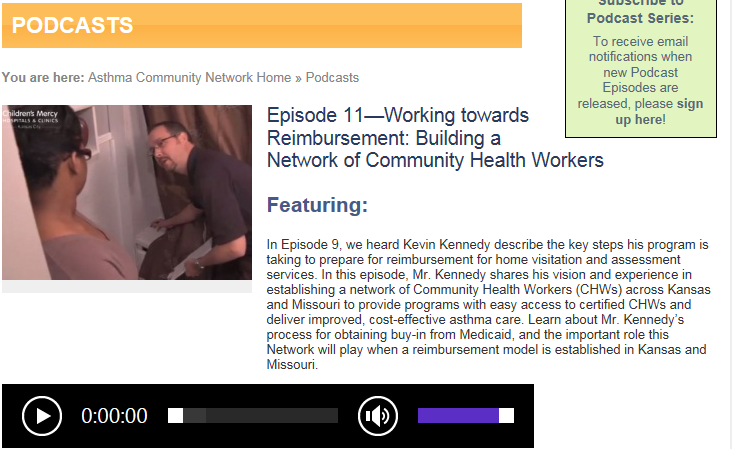 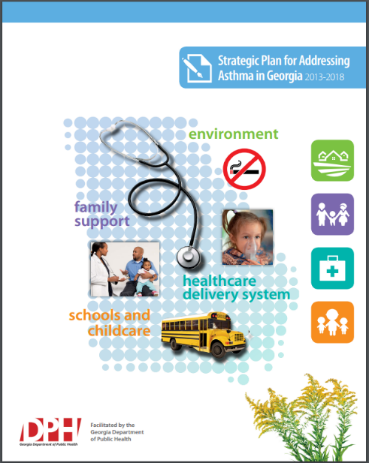 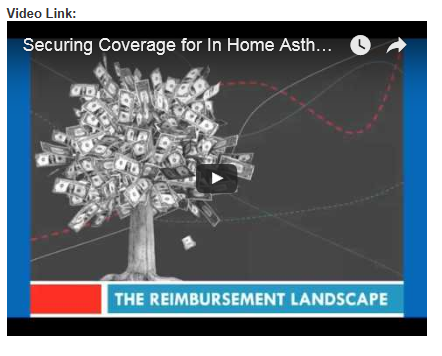 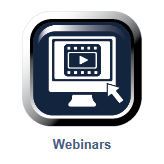 7
Keep it Moving
Write your name, organization and email address on four post-it notes

Choose a station to visit first

Chat and get to know the folks there

Leave your contact information so you can get to know them better

At the sound of the bell, move to the next station
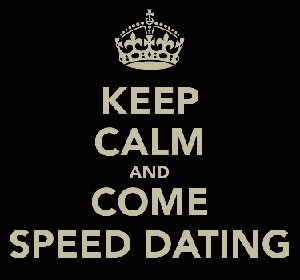 8